Advanced Shape Analysis
Ryan N. Felice
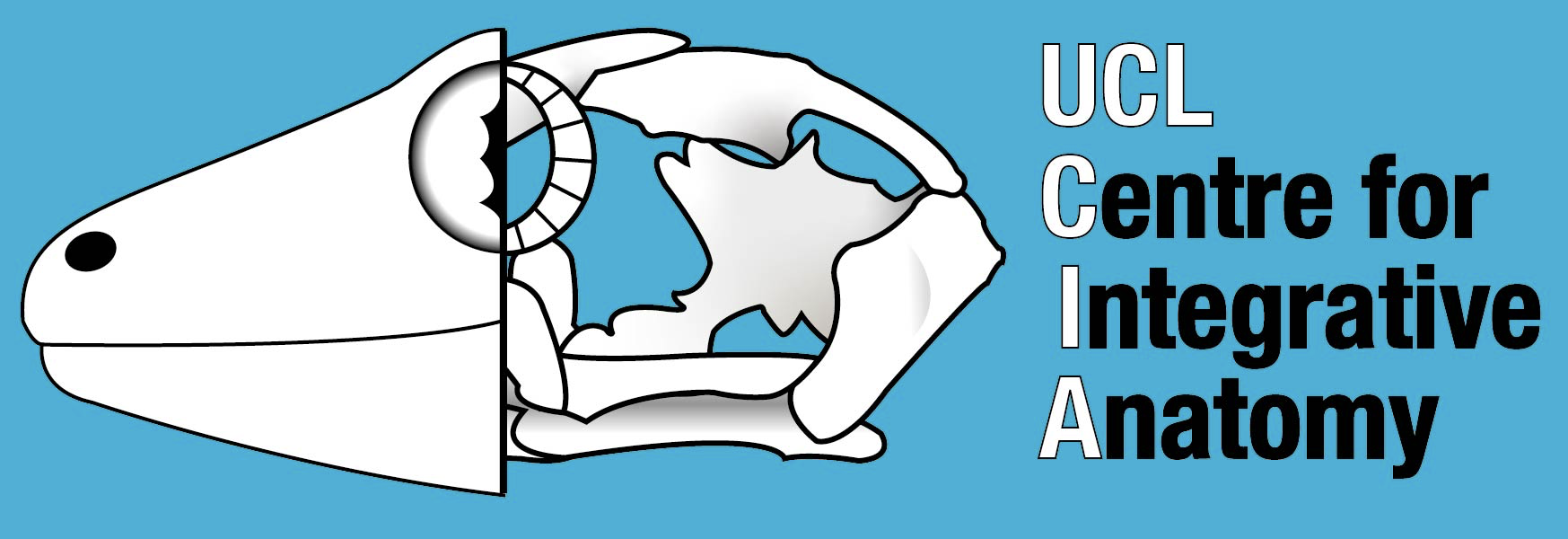 Sliding Semilandmarks
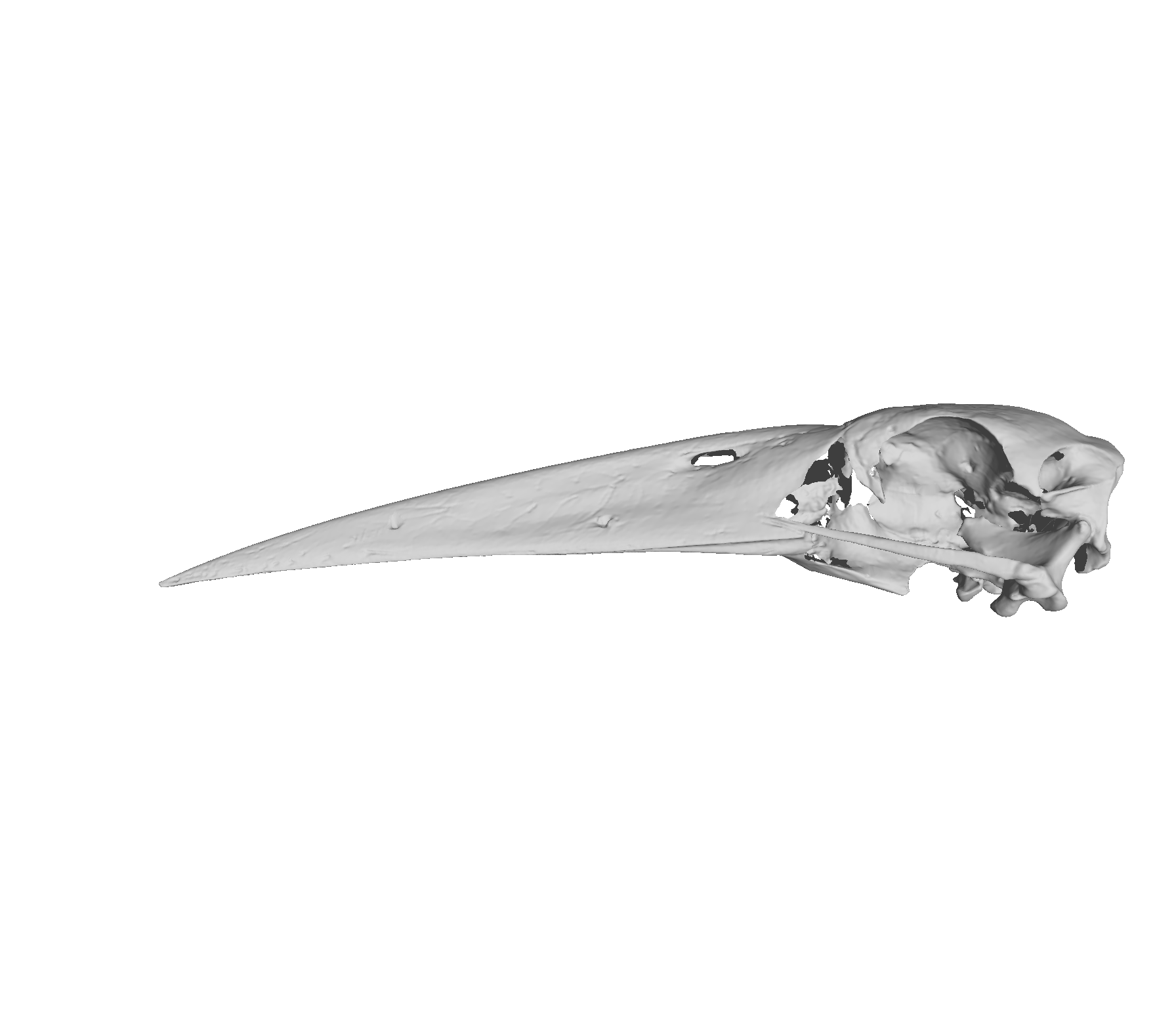 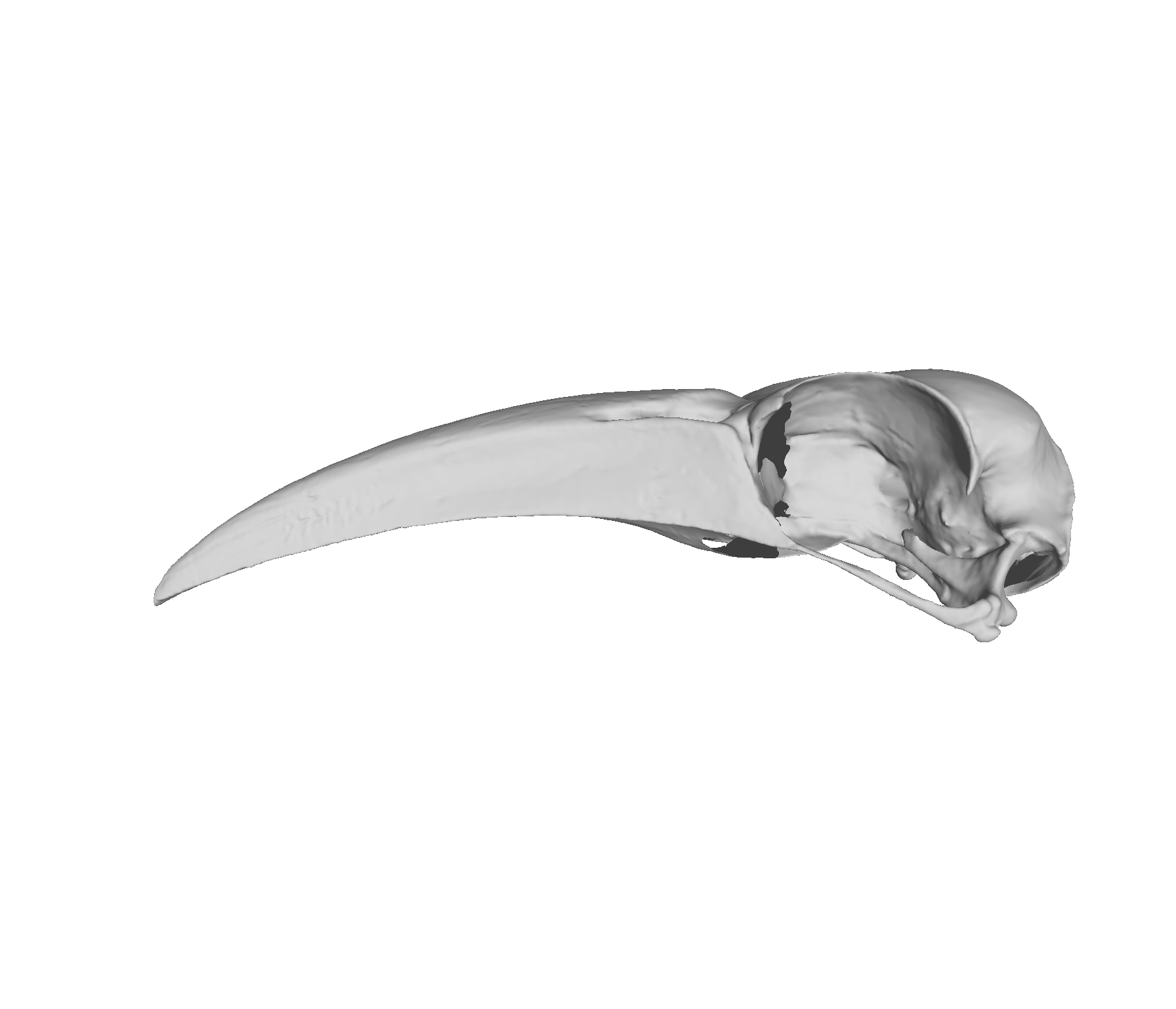 Surface Semi-landmarks
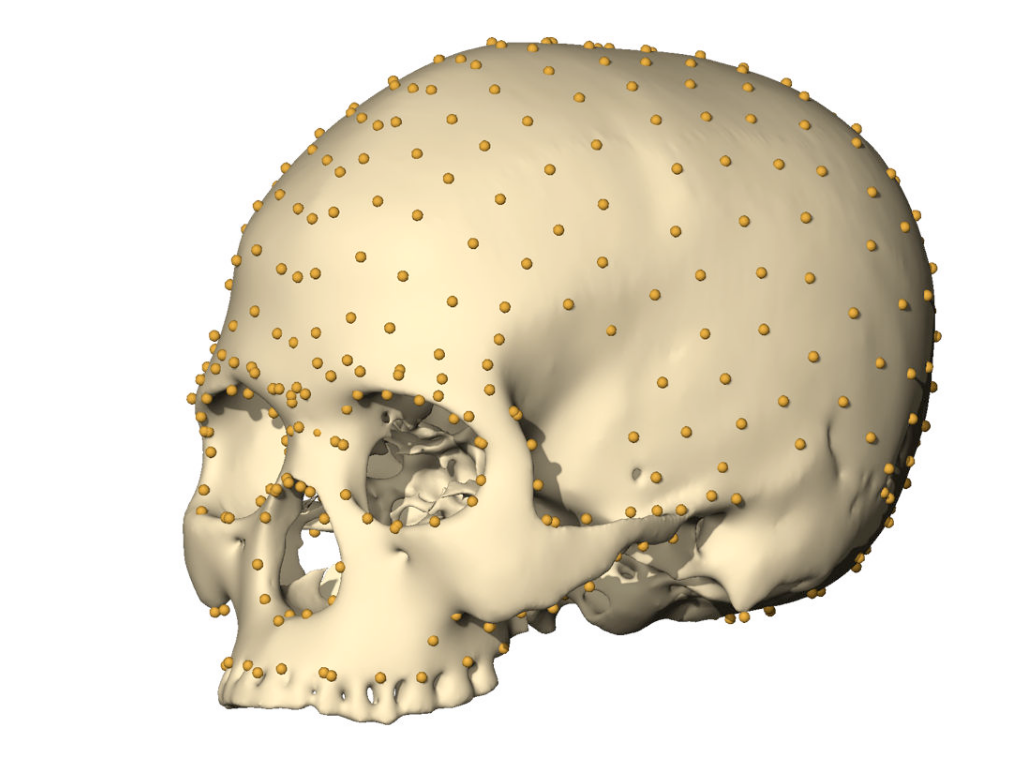 Gunz and Mitteroecker 2013
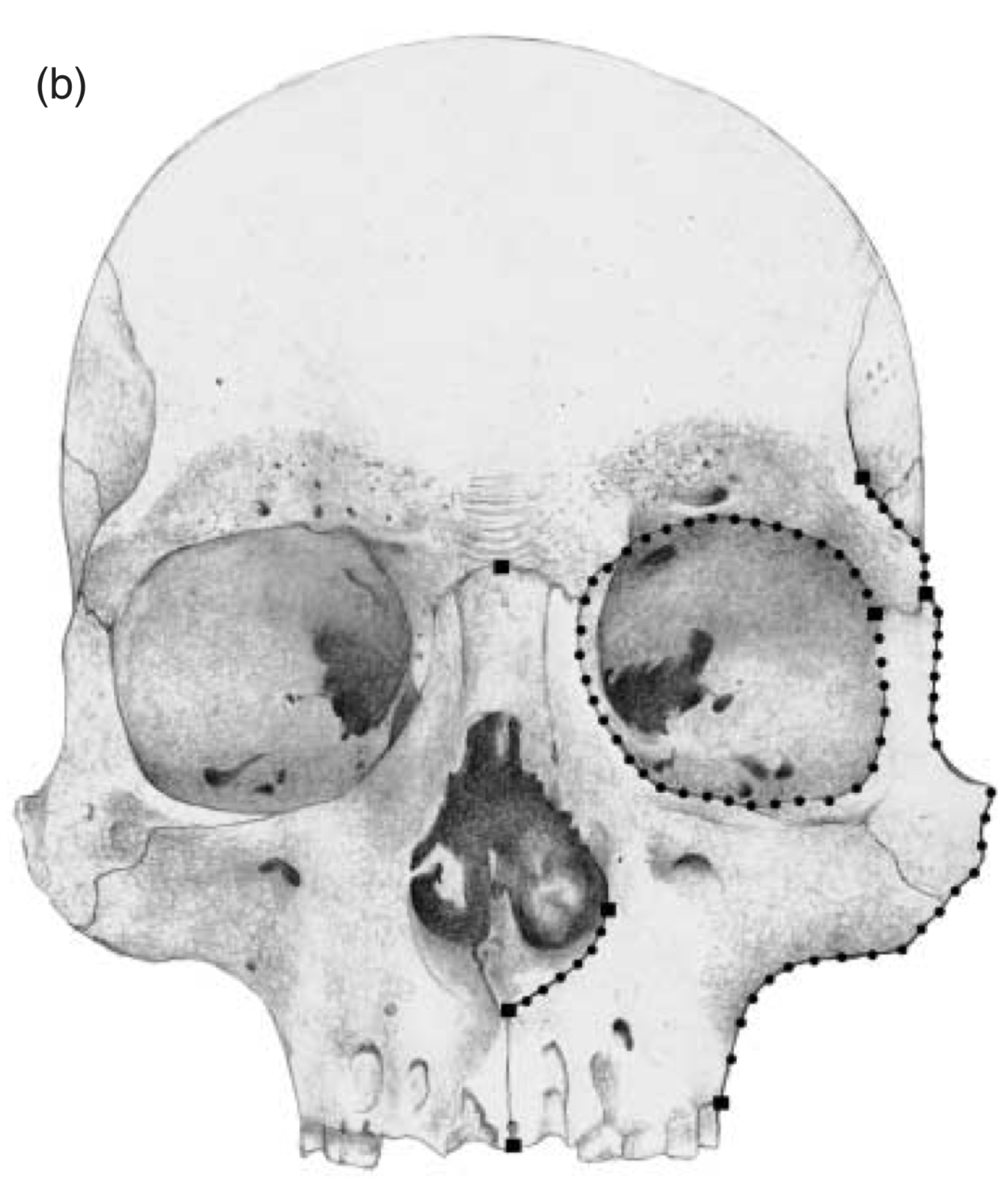 Sliding Semilandmarks
Perez et al 2006
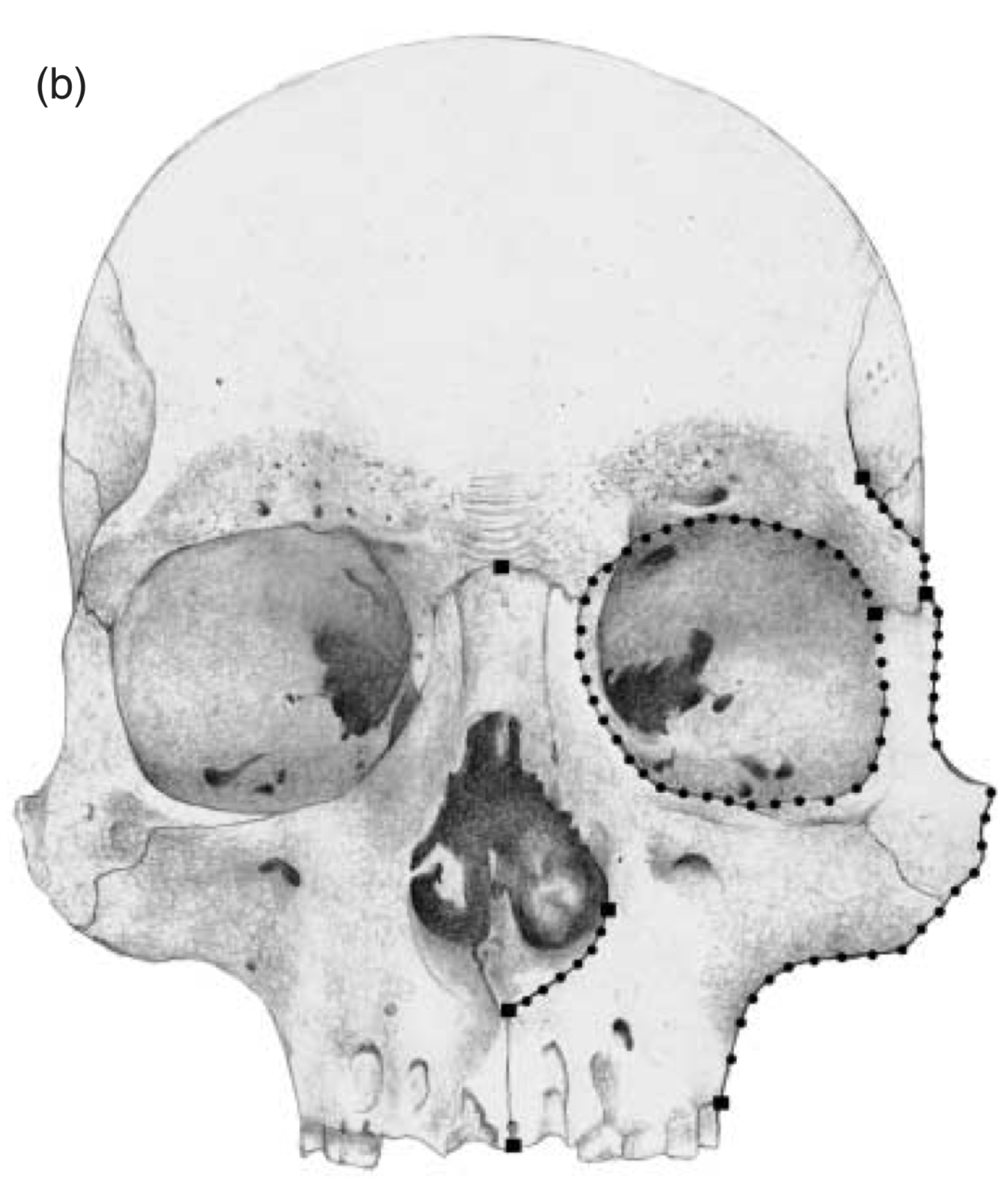 Sliding Semilandmarks
1
2
Perez et al 2006
Sliding Semilandmarks
Bending Energy
Procrustes Distance
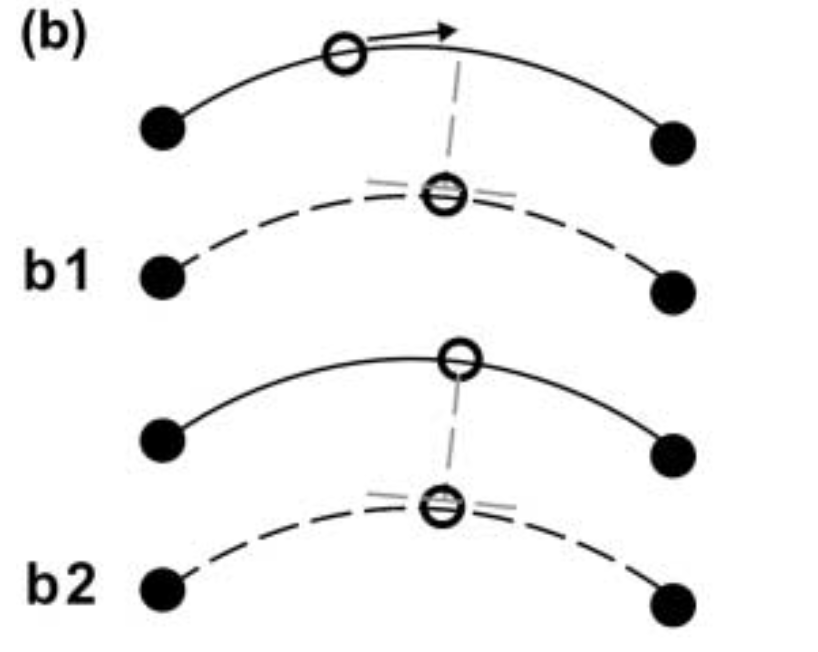 Perez et al 2006
Sliding Semilandmarks
Bending Energy
Procrustes Distance
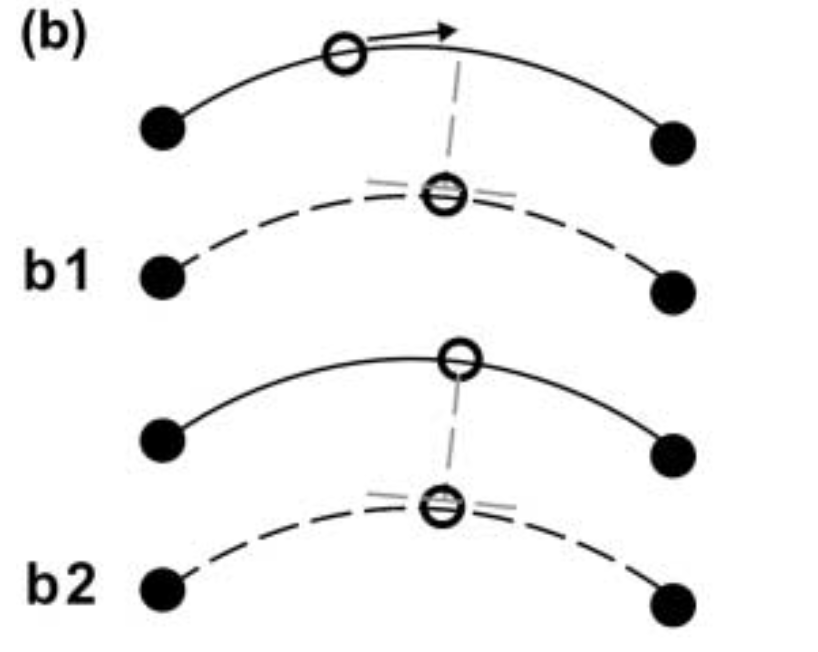 Perez et al 2006
Sliding Semilandmarks
Analytical Paleobiology Workshop - Erlangen 2023
The Problem
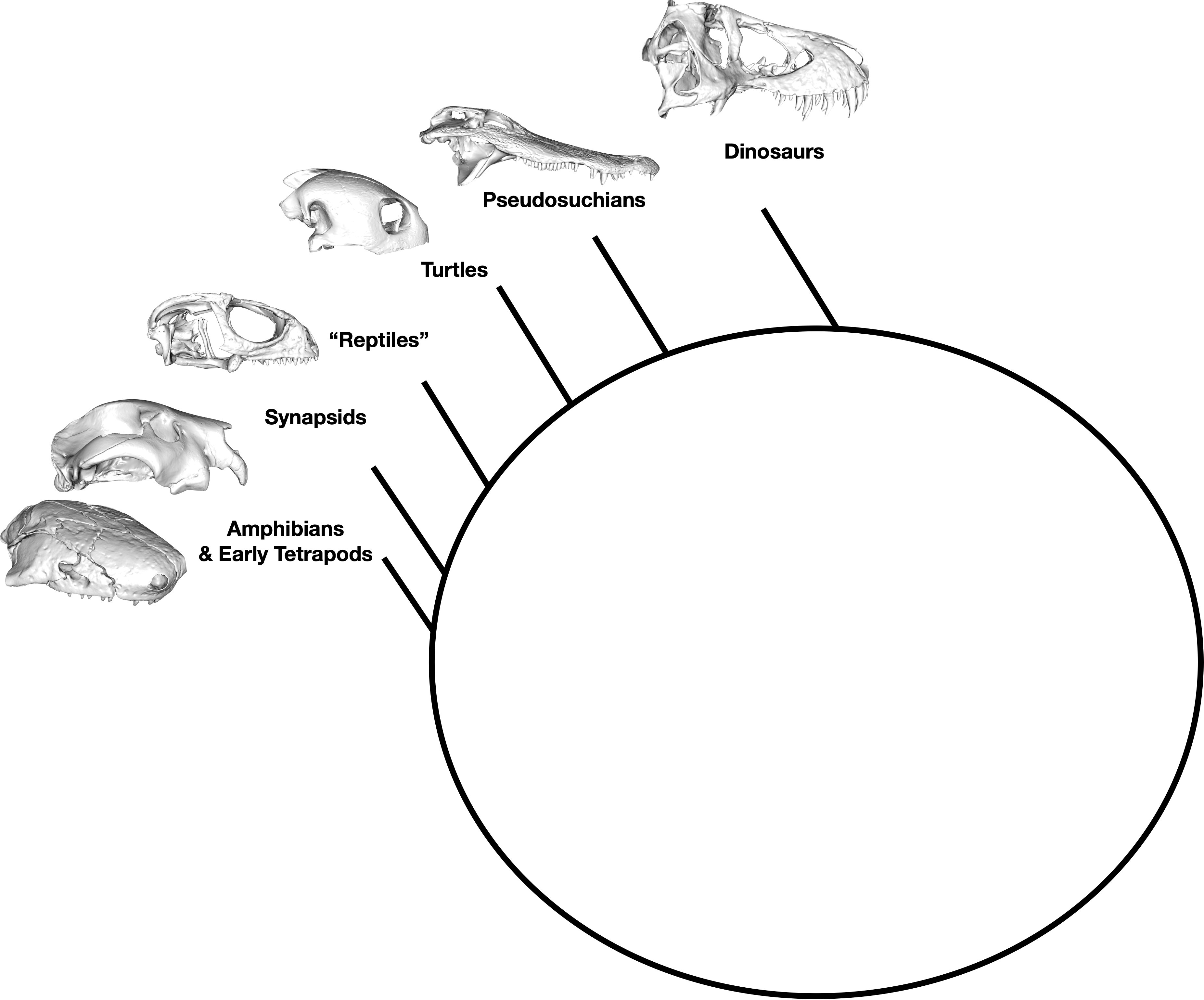 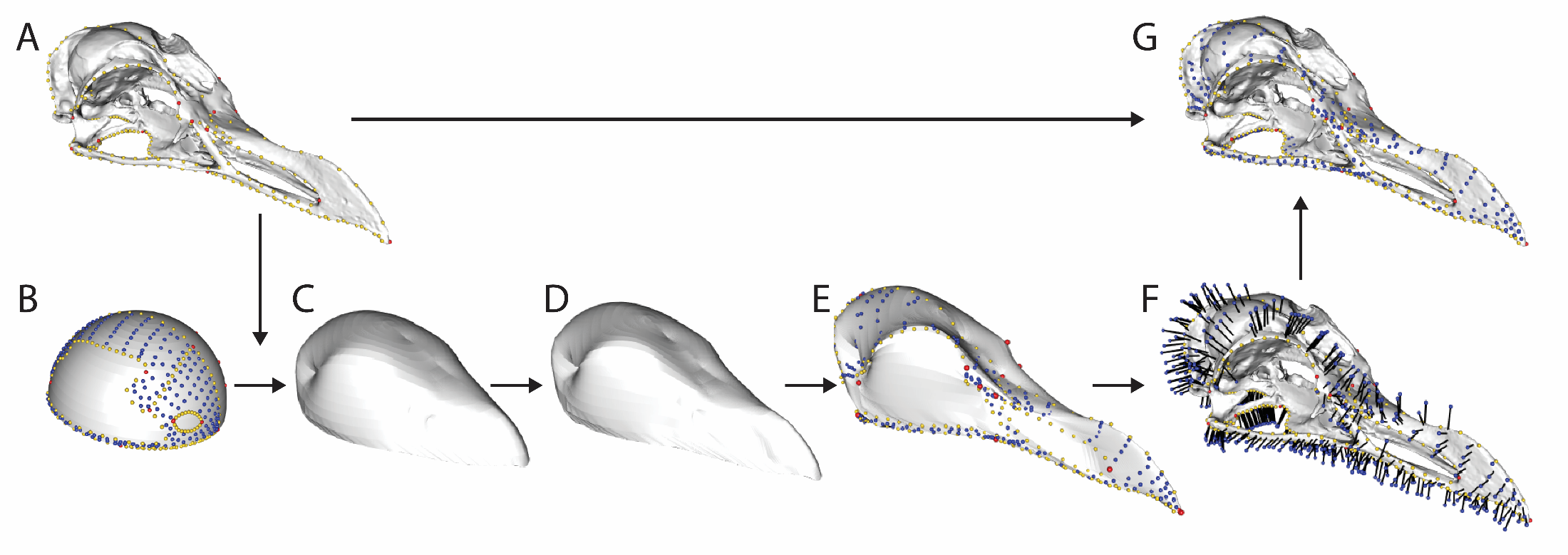 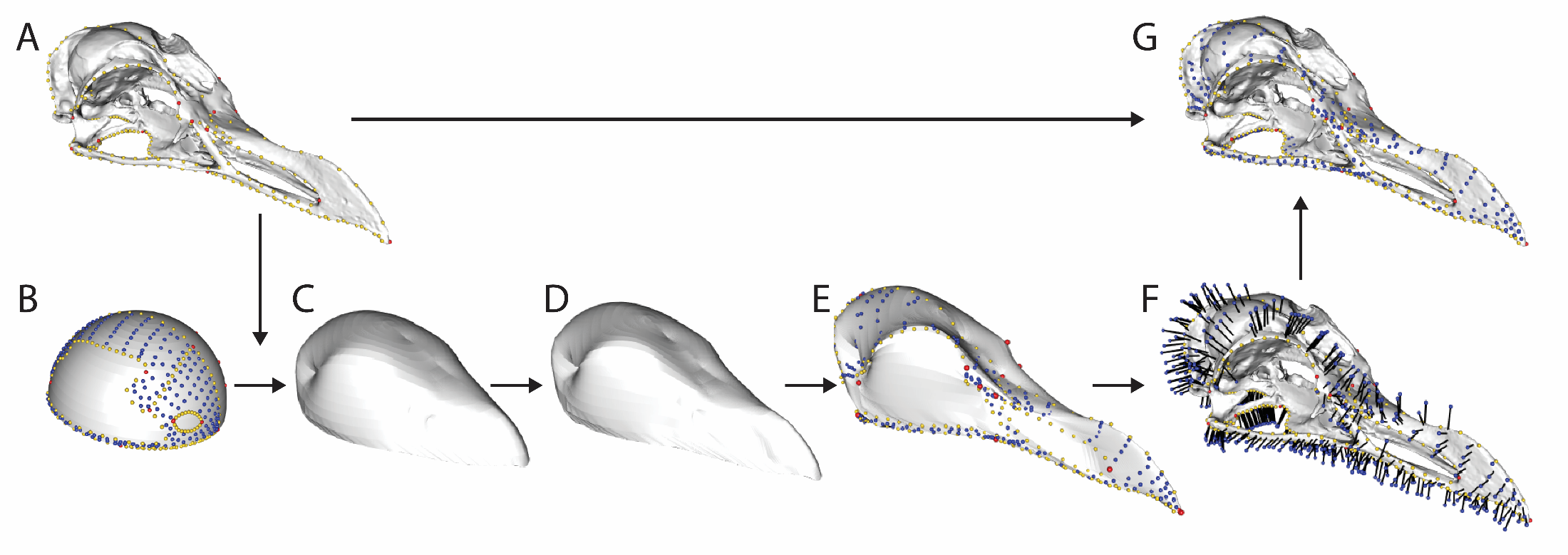 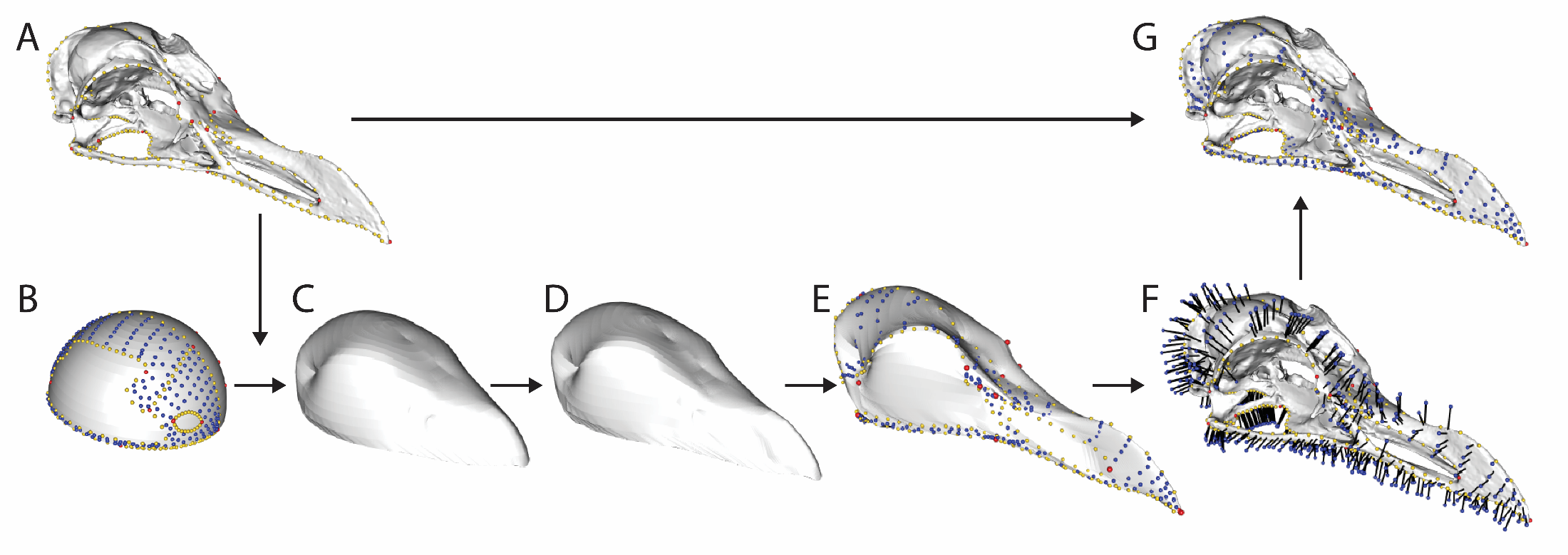 Semi-automated patching
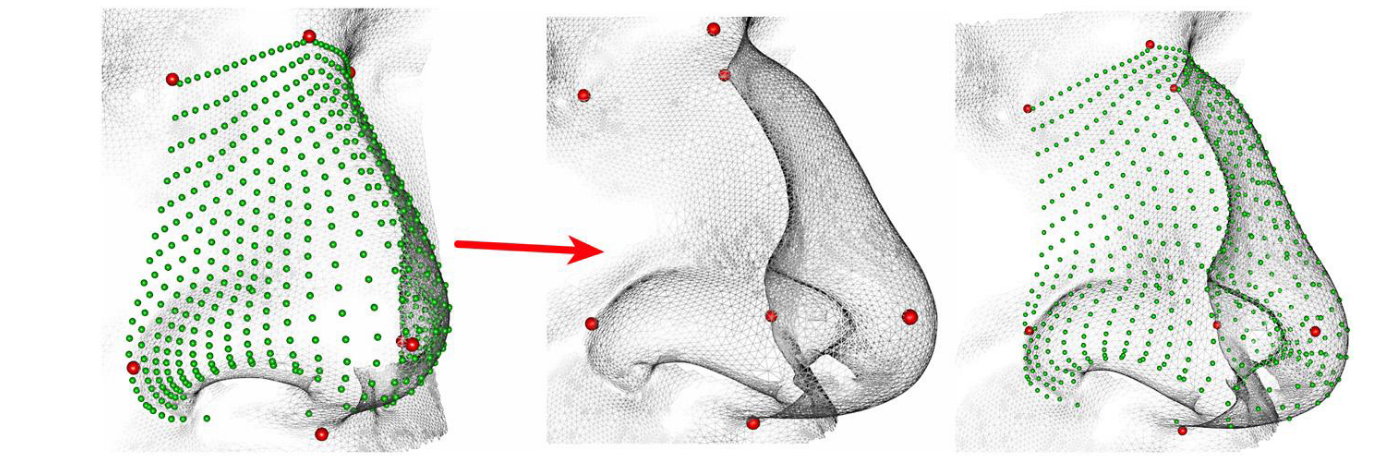 Morpho R package
Schlager 2017
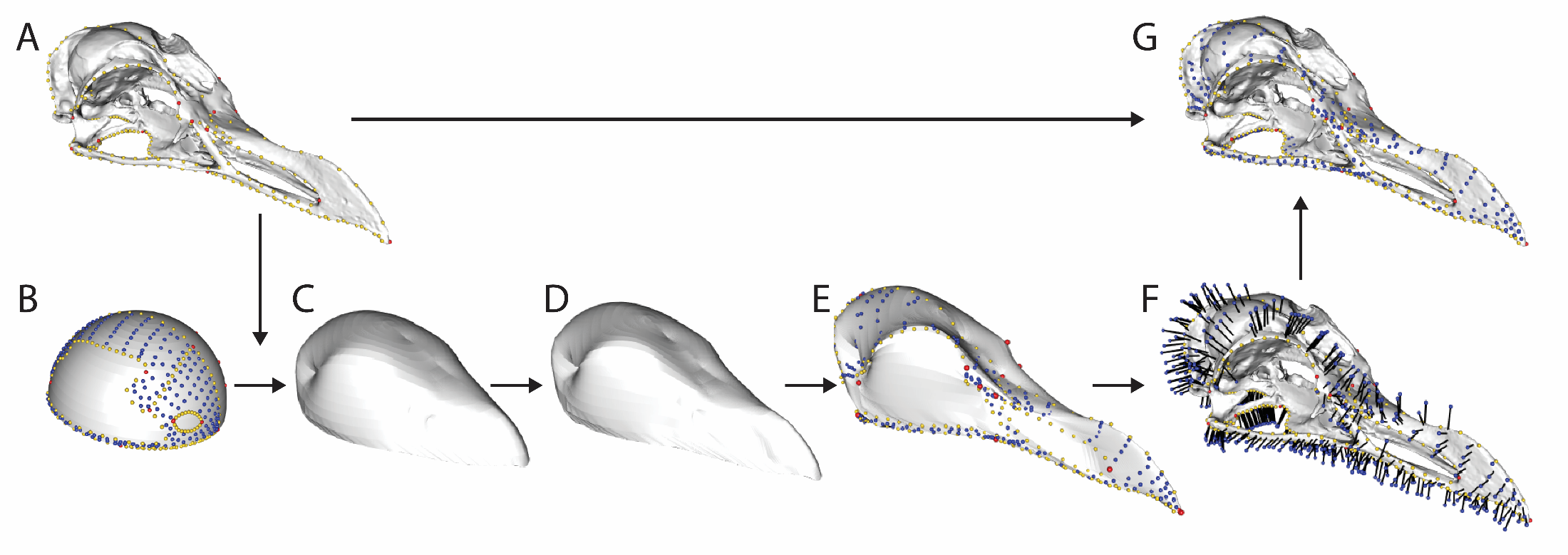 Bardua et al 2019
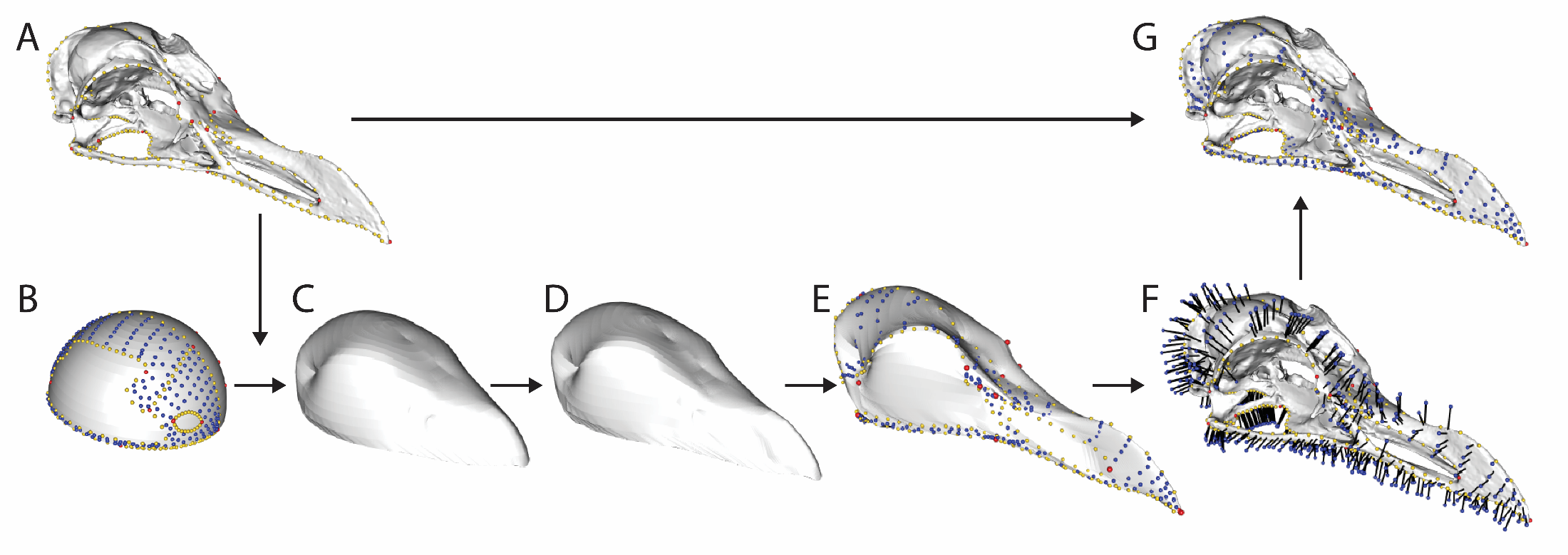 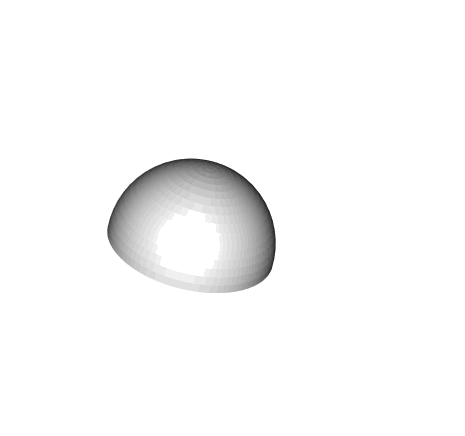 Warp
Bardua et al 2019
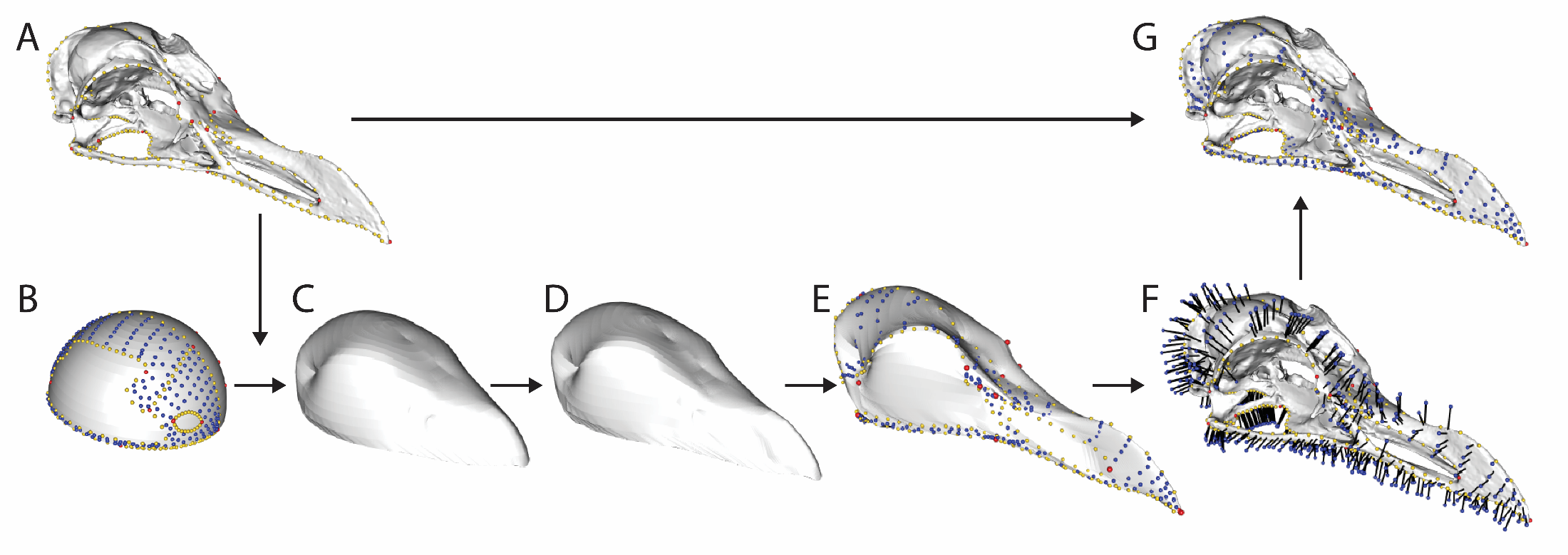 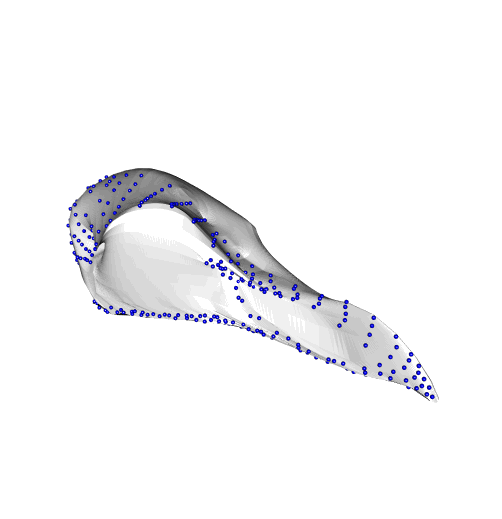 Inflate
Bardua et al 2019
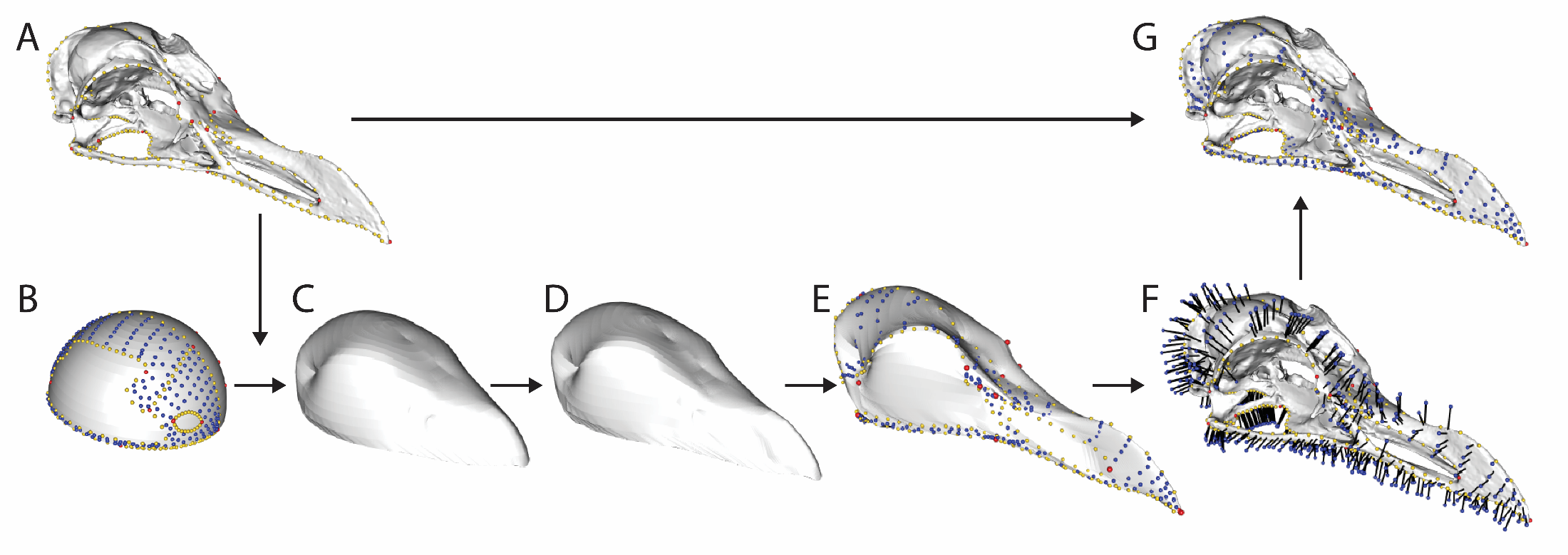 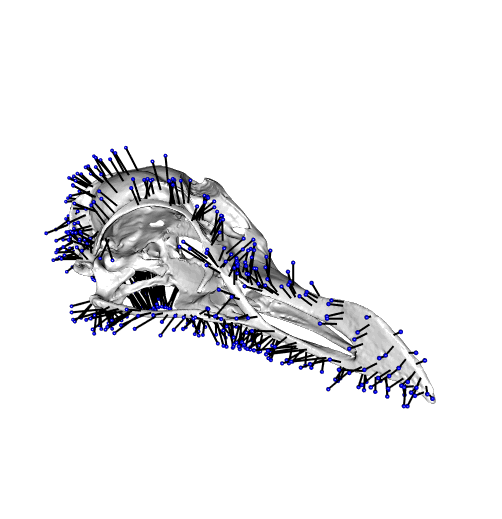 Project
Bardua et al 2019
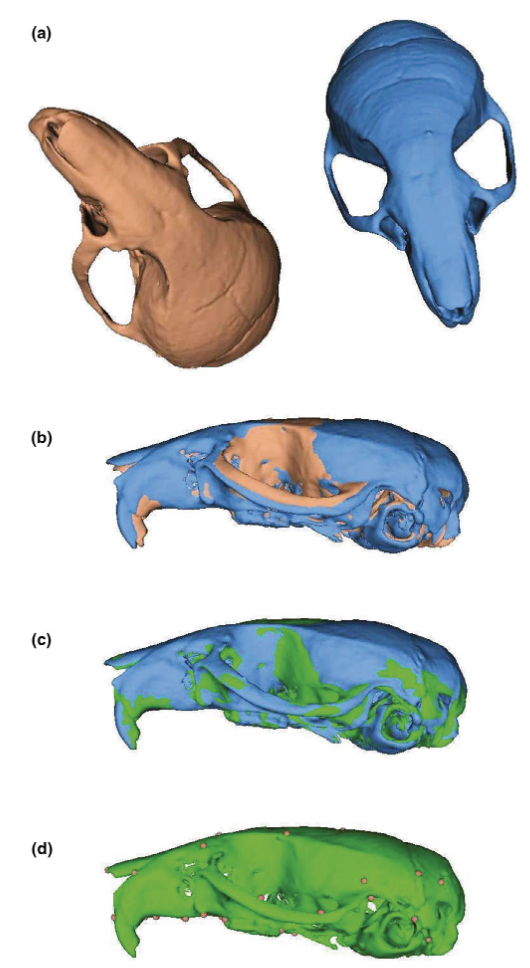 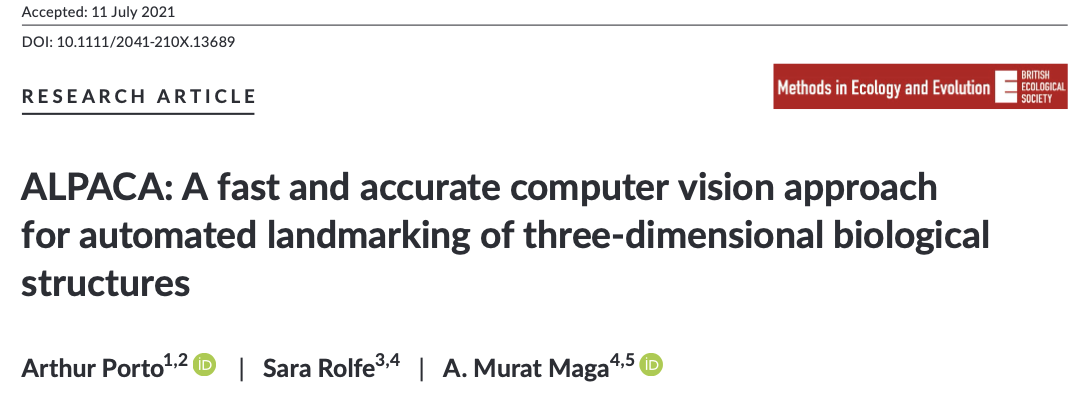 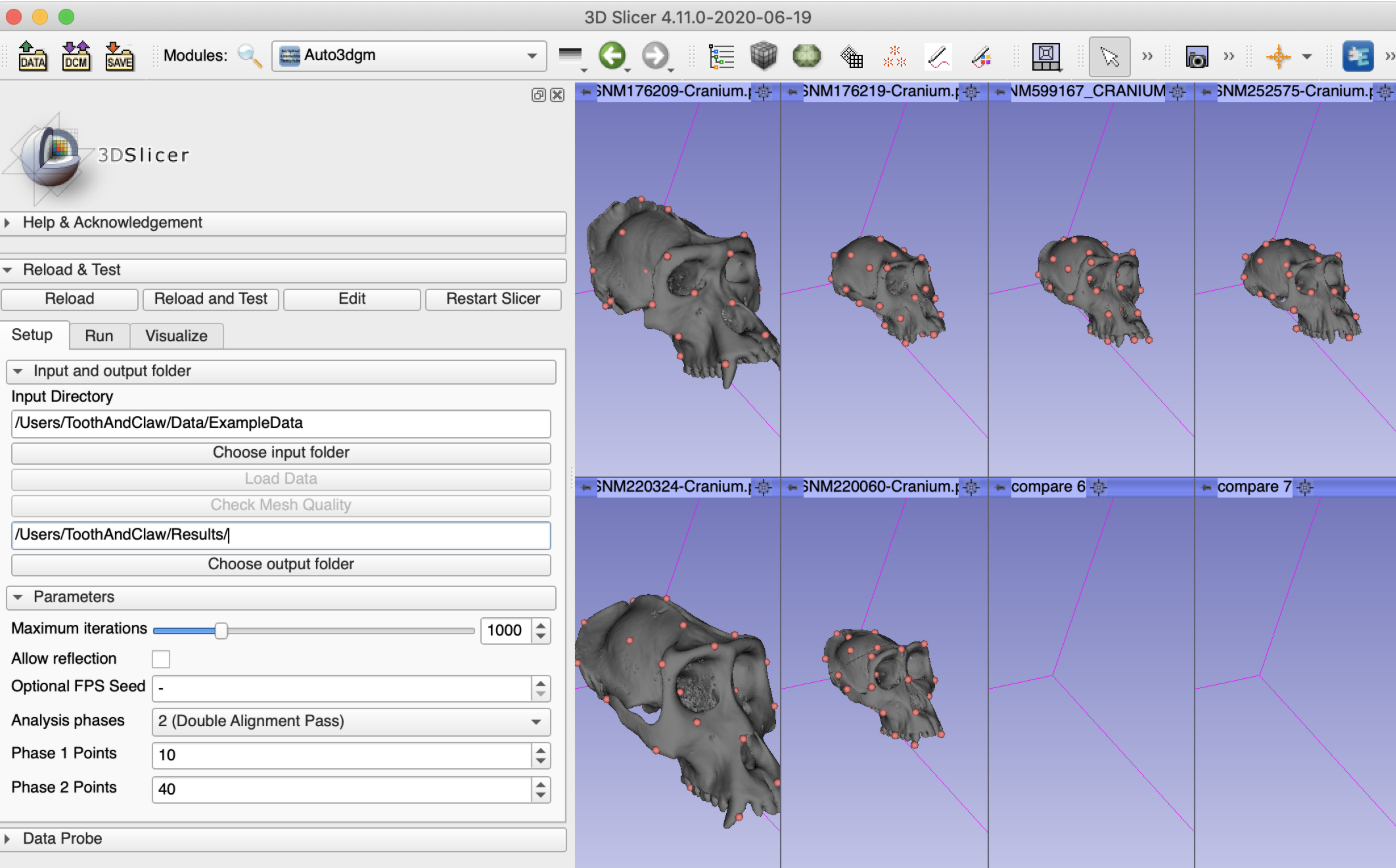 Pseudolandmarks- Auto3dGm
https://toothandclaw.github.io
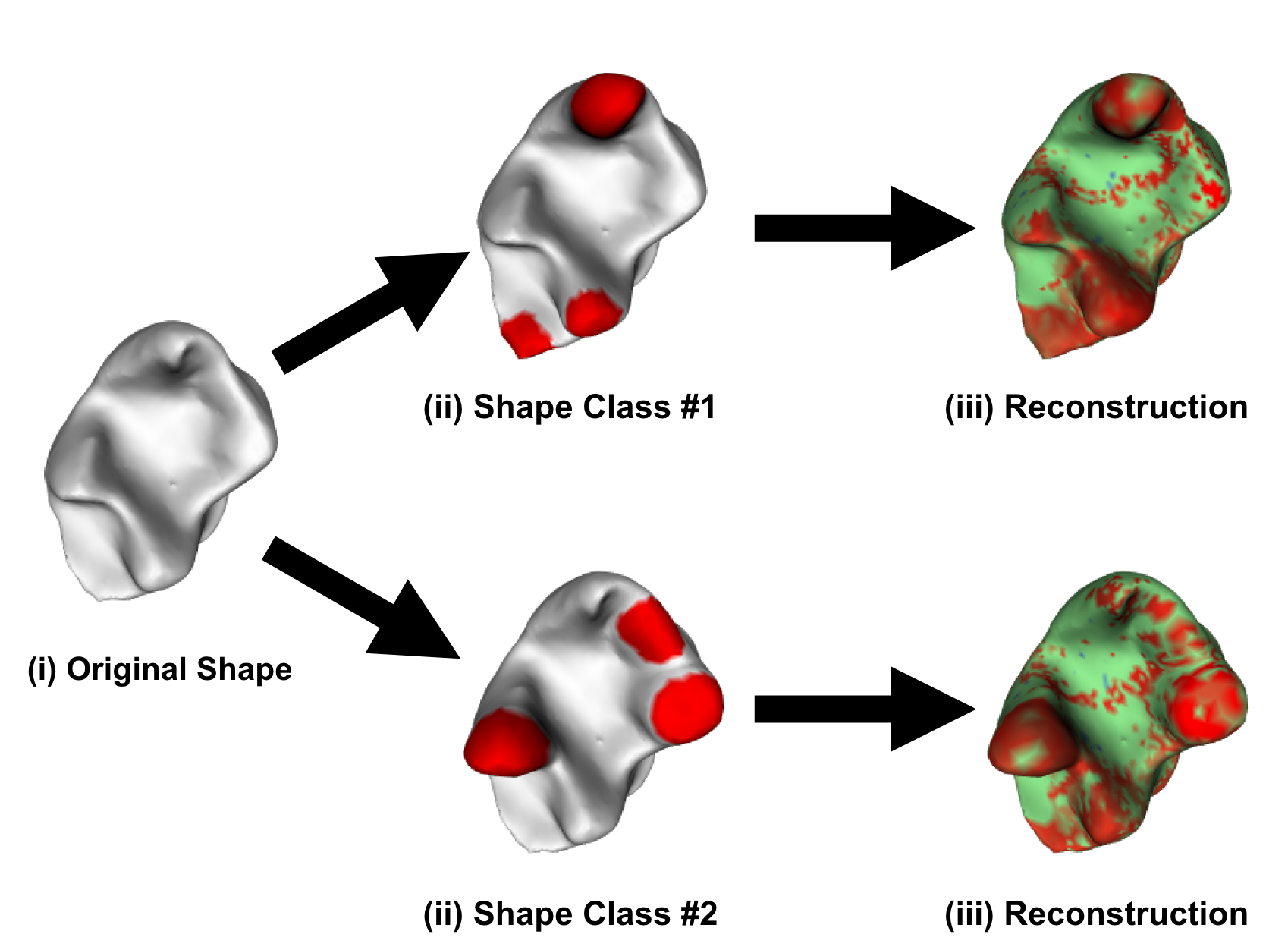 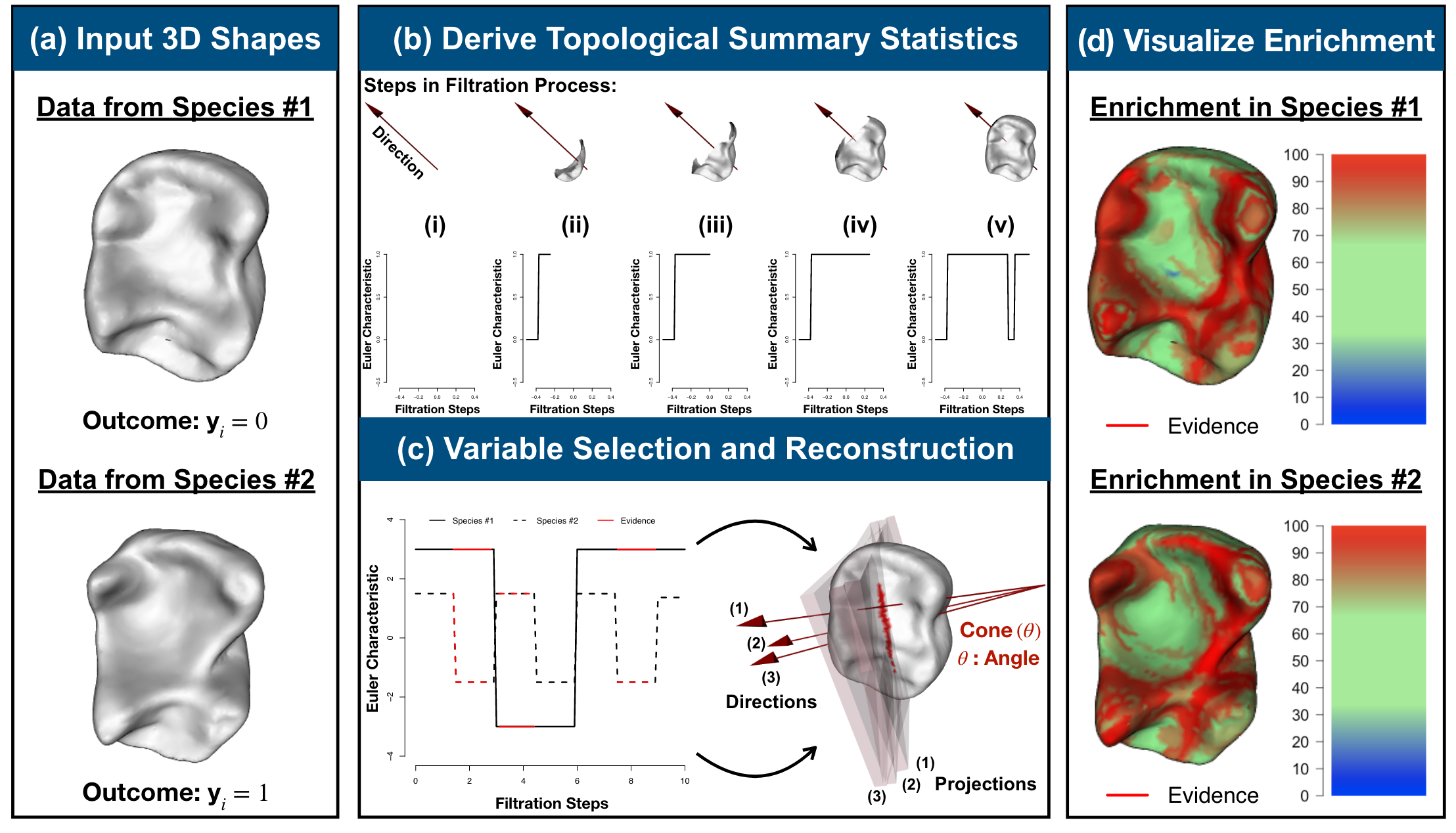 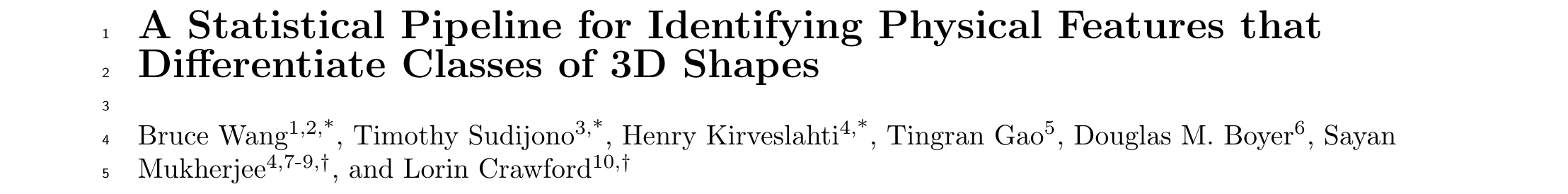 How much firepower do I need?
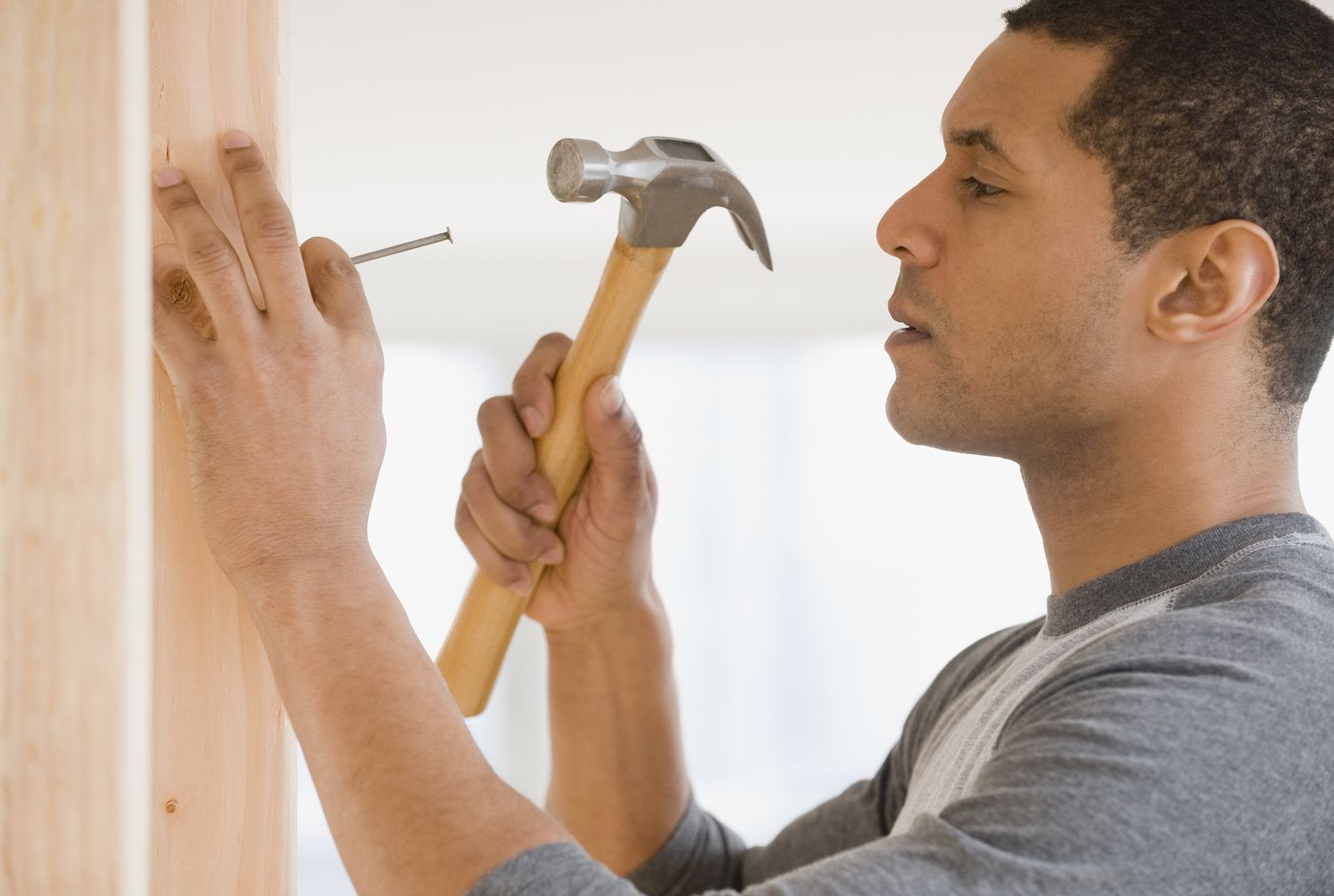 VS.
Modelling High Dimensional Data
What do we mean by high dimensional data?
N = number of observations
P = number of variables
Modelling High Dimensional Data
Who cares?
Everything is linear models
Estimating F-statistic and likelihood of linear models with p>N is impossible (you can’t invert a matrix that has p>N)
“Curse of dimensionality”
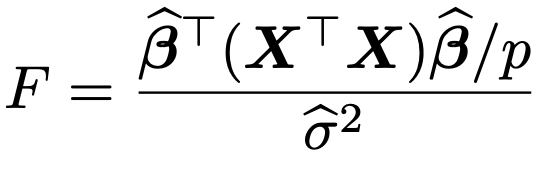 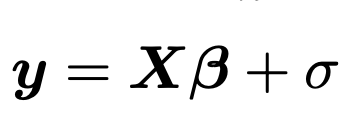 The Solution:
RRPP: Residual randomization in permutation procedure
F-statistic (and significance) is computed by randomizing the residuals of the model and comparing to a null
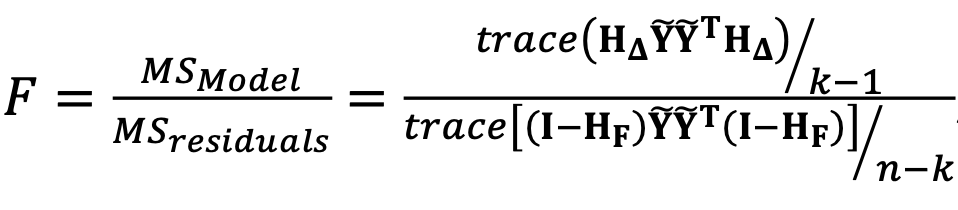 MS = Mean squares
The Solution:
RRPP: Residual randomization in permutation procedure
F-statistic (and significance) is computed by randomizing the residuals of the model and comparing to a null
Recommendations:
Always think about what methods are appropriate for your data
Use procD.lm or procD.pgls functions in geomorph or lm.rrpp in the RRPP package
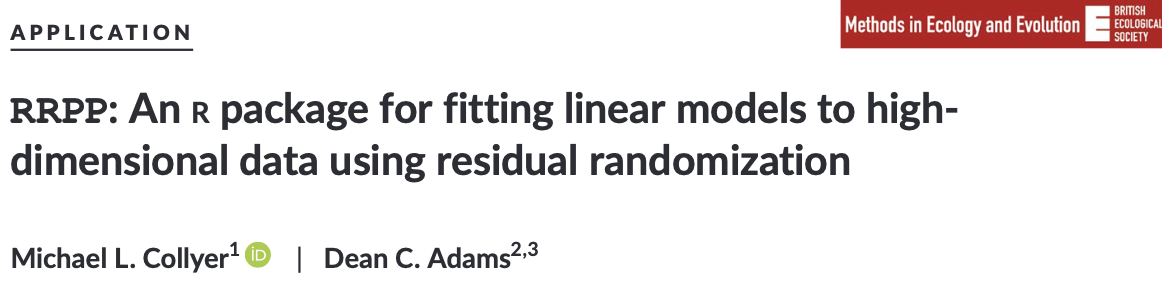 https://doi.org/10.1111/2041-210X.13029